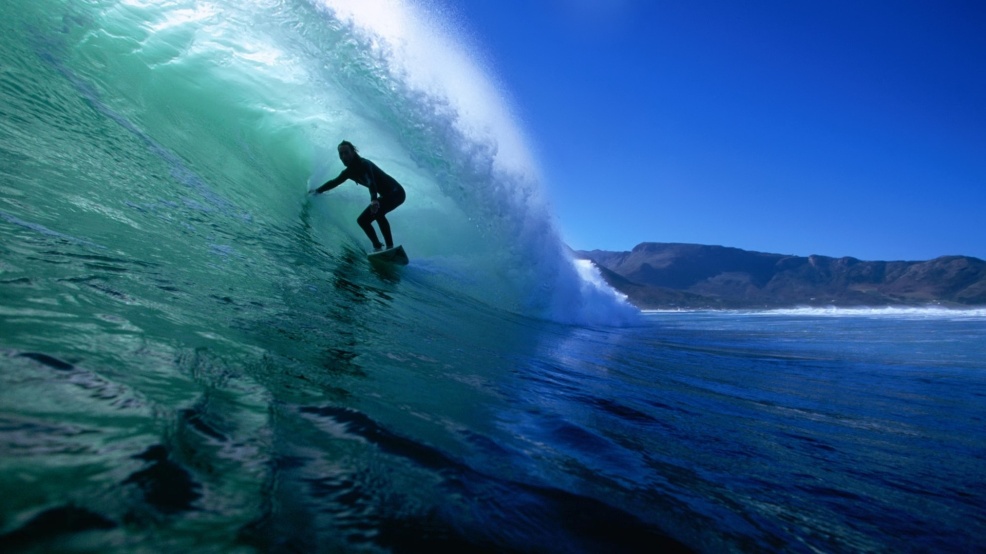 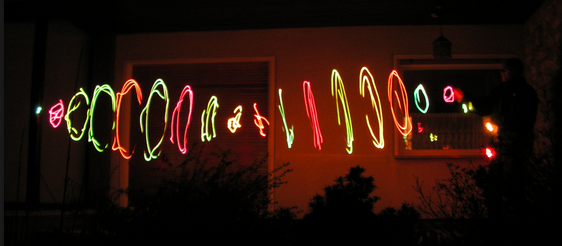 CH 8: Vibrations and Waves
8.3 – Wave Characteristics
Agenda
Take up homework problems
Electric ringer inside a bell jar
Section 8.3
Section 8.4
Textbook Problems
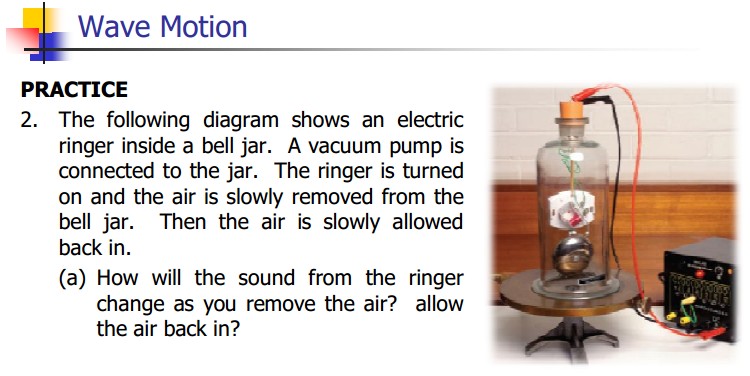 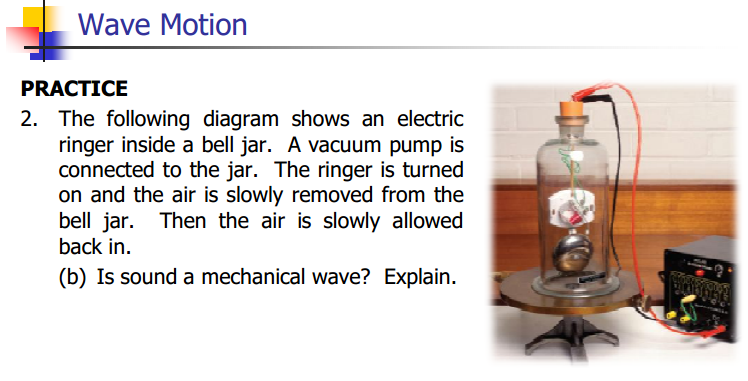 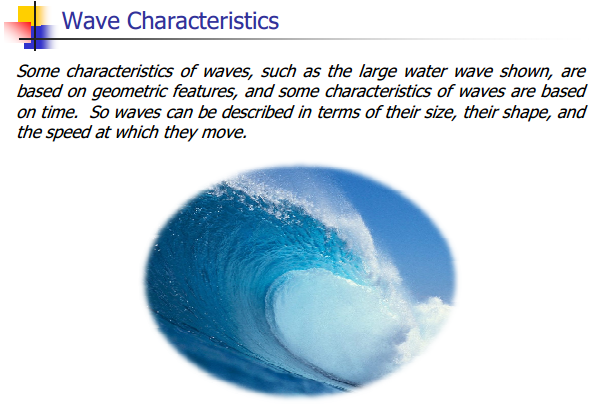 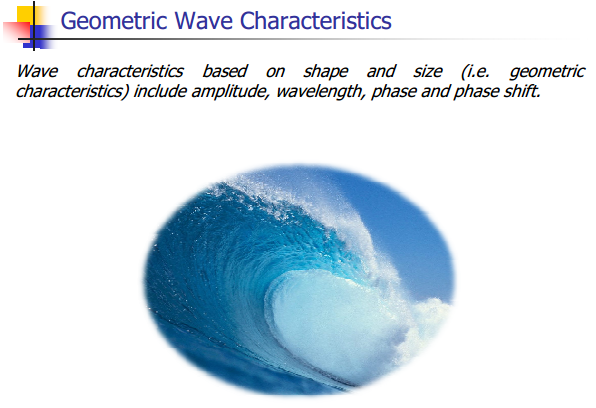 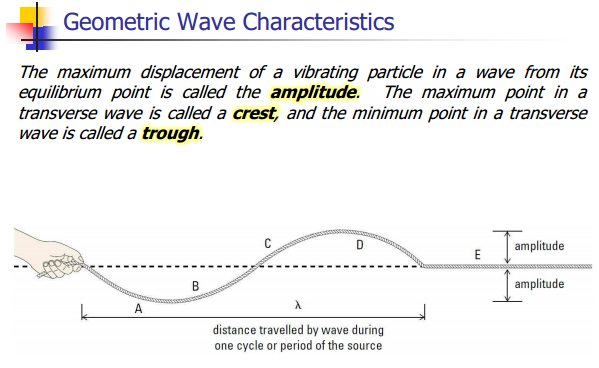 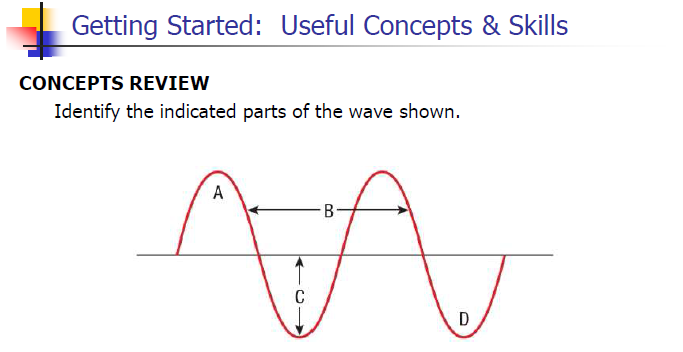 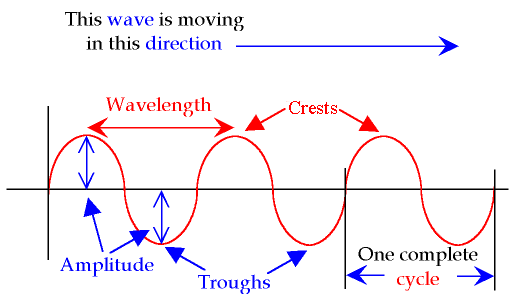 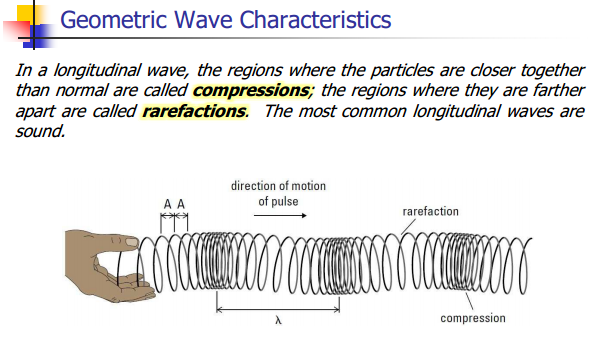 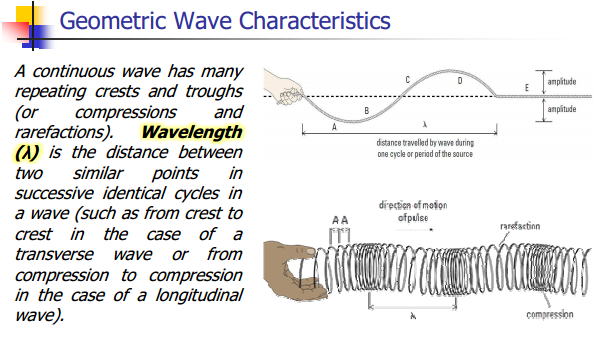 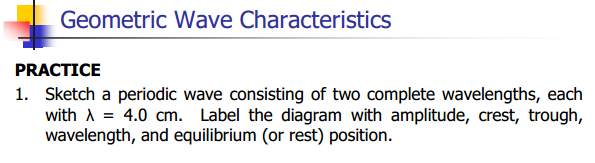 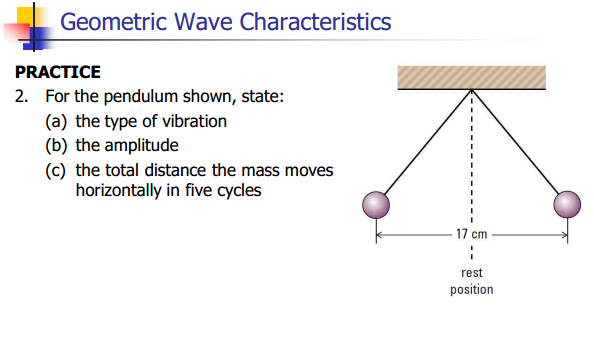 [Speaker Notes: a) Transverse   b) A=8.5cm   c) d=170cm]
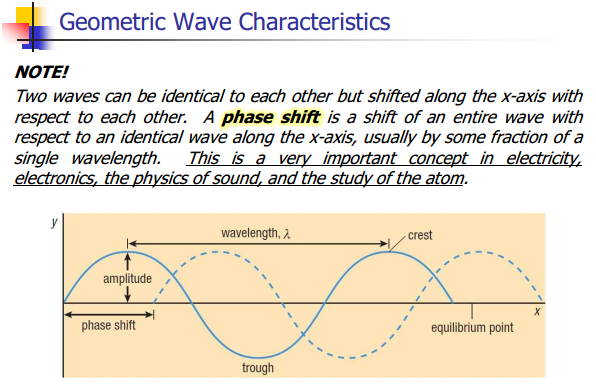 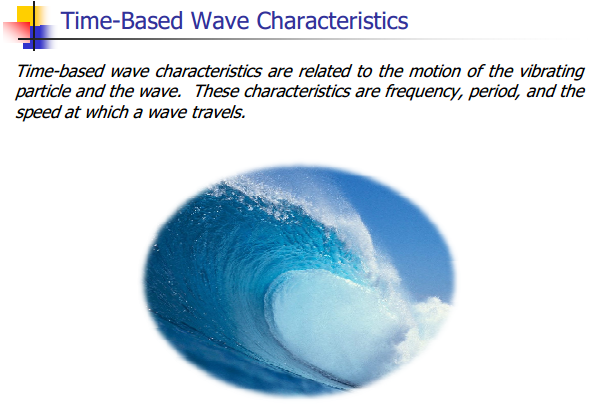 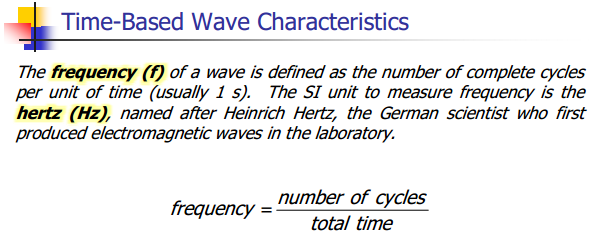 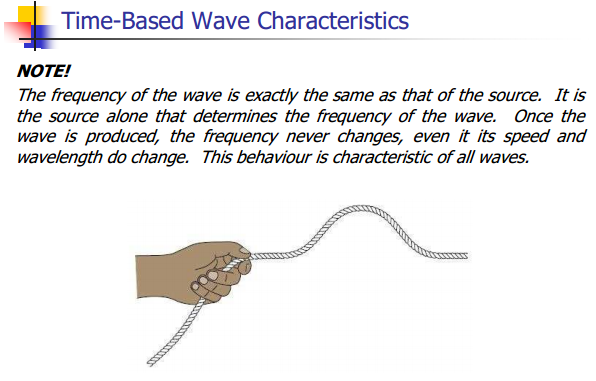 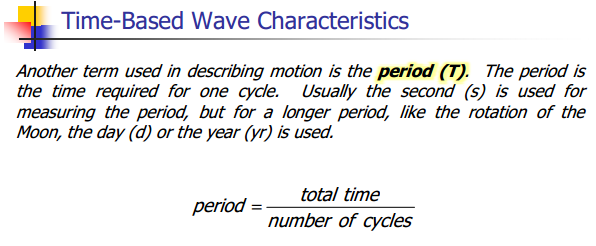 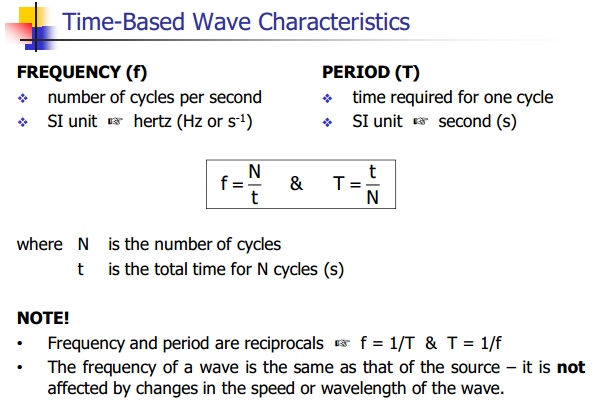 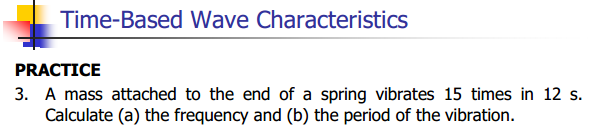 [Speaker Notes: a) f = 1.2Hz  b) T=0.80s]
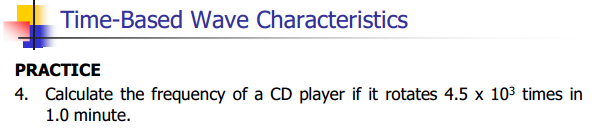 [Speaker Notes: F = 75hz]
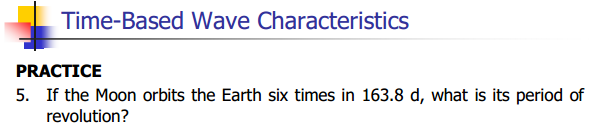 [Speaker Notes: T=27.30d]
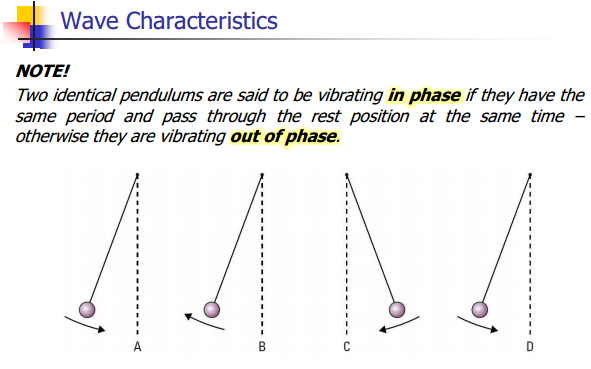 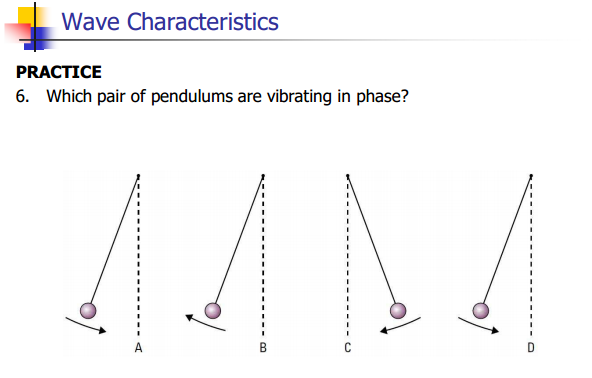 [Speaker Notes: A and D]
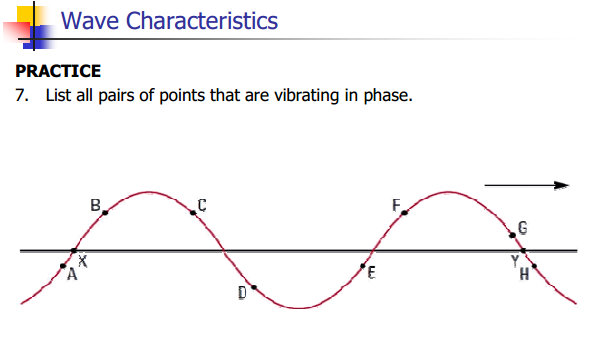 [Speaker Notes: AE and BF]
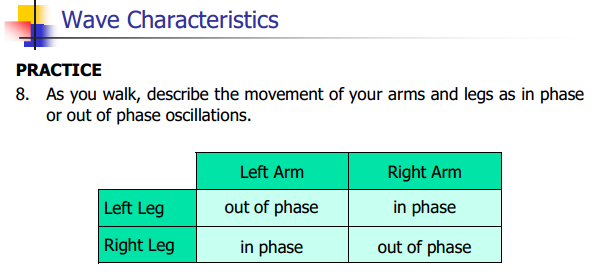 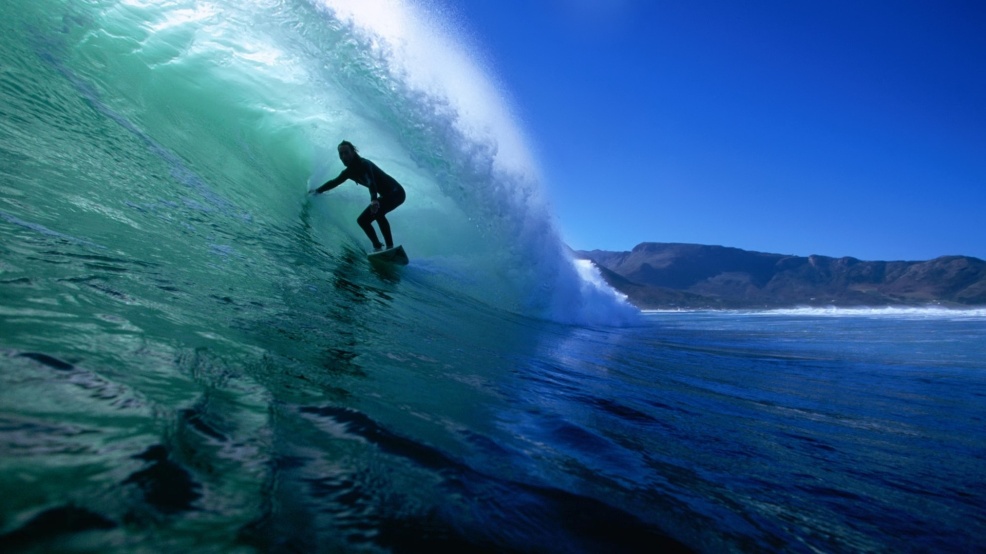 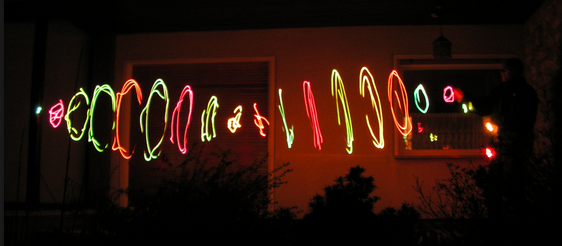 CH 8: Vibrations and Waves
8.4 – Determining Wave Speed
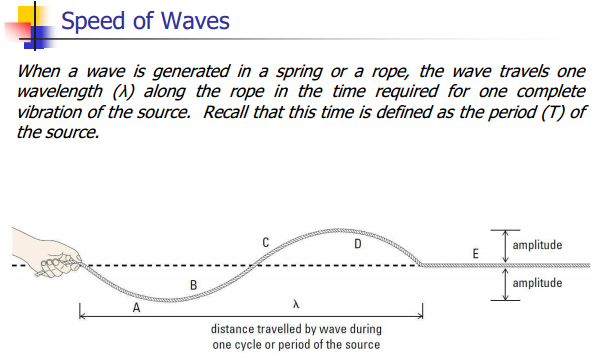 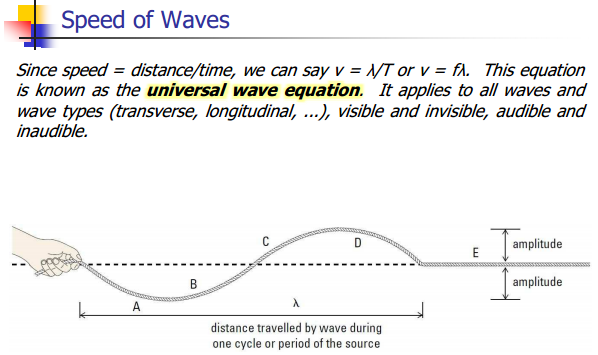 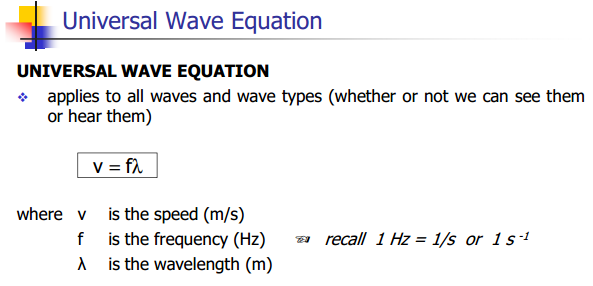 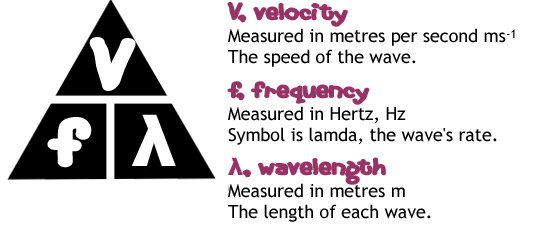 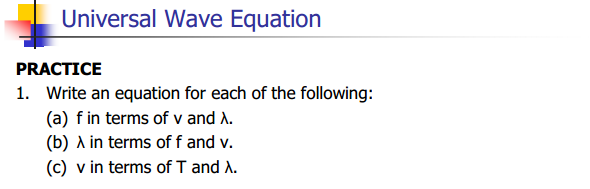 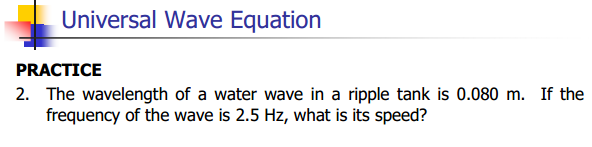 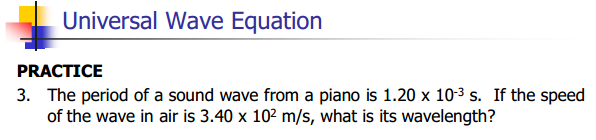 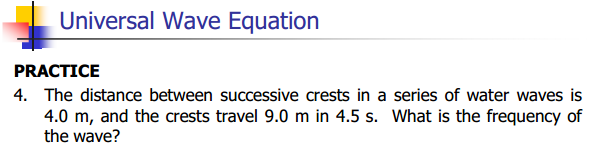 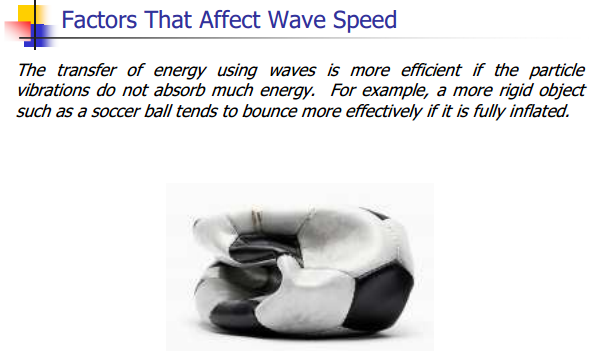 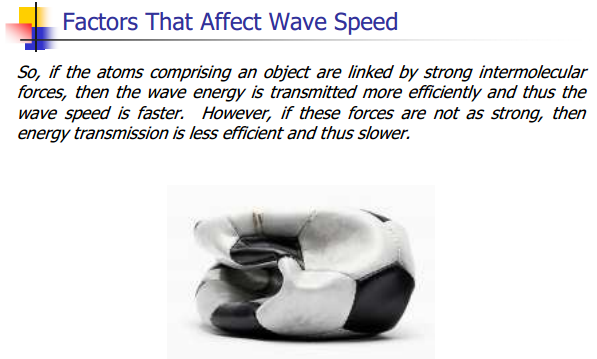 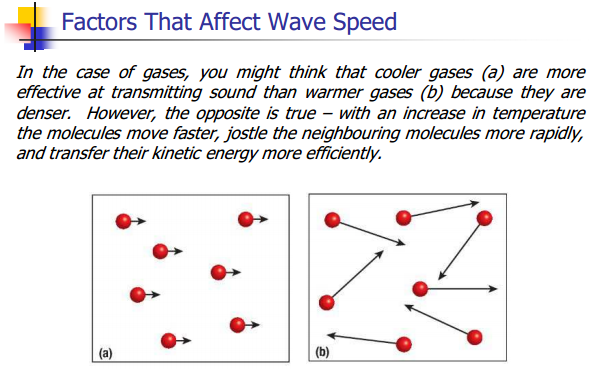 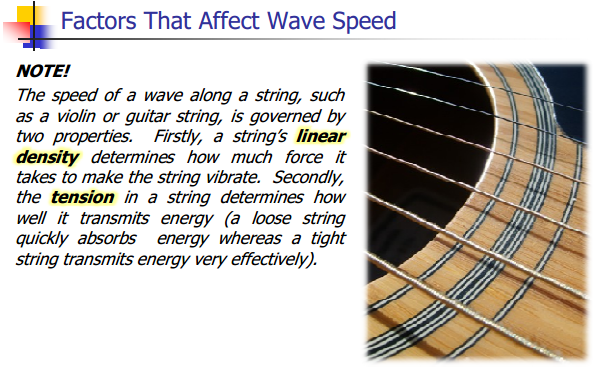 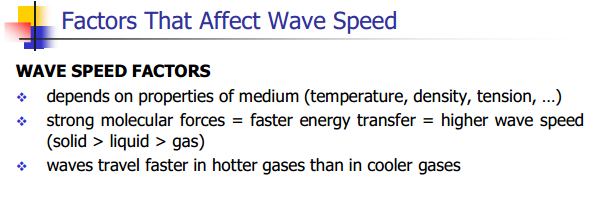 Classwork& Homework
Pg. 380 (#1-6) and Pg. 384 (#1-9)